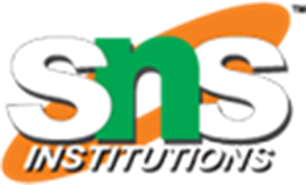 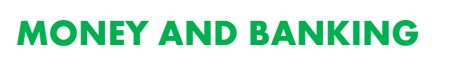 1
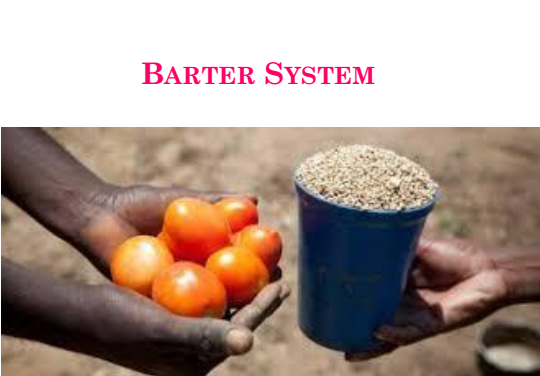 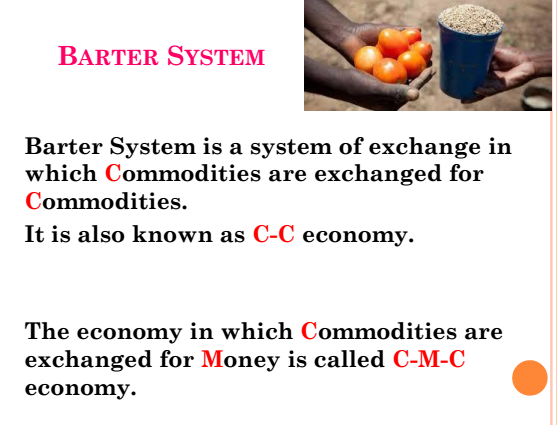 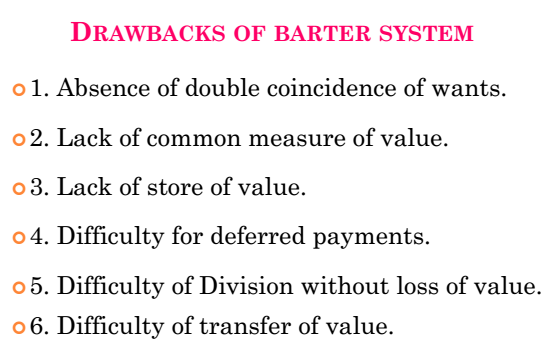 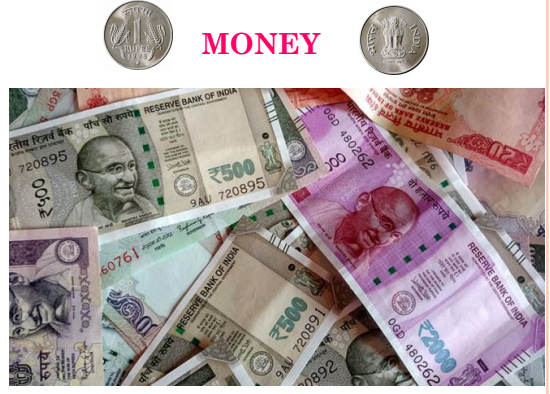 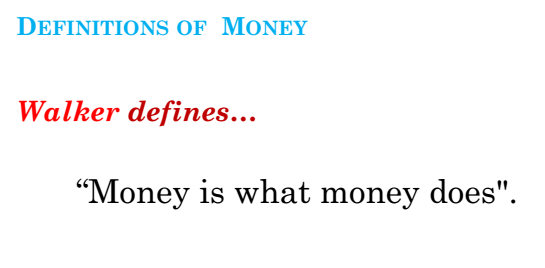 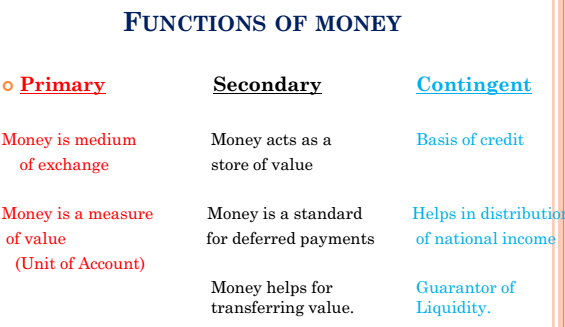 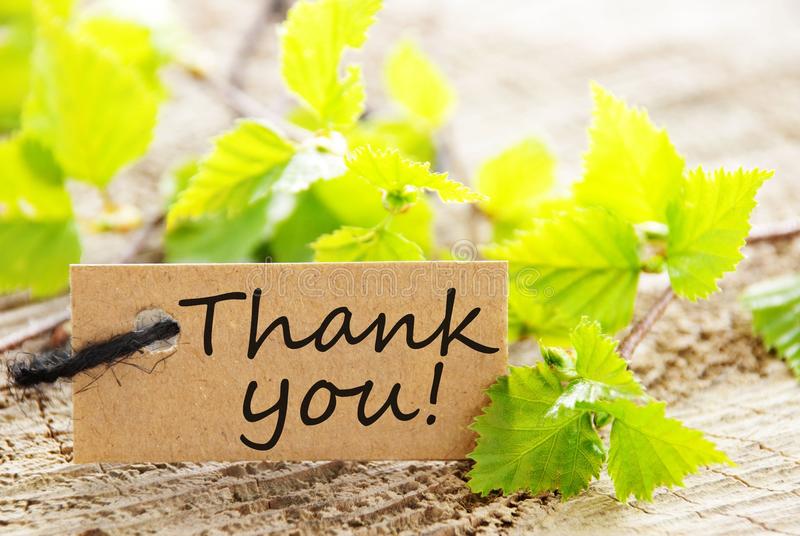